CLEMENTAS Hředle
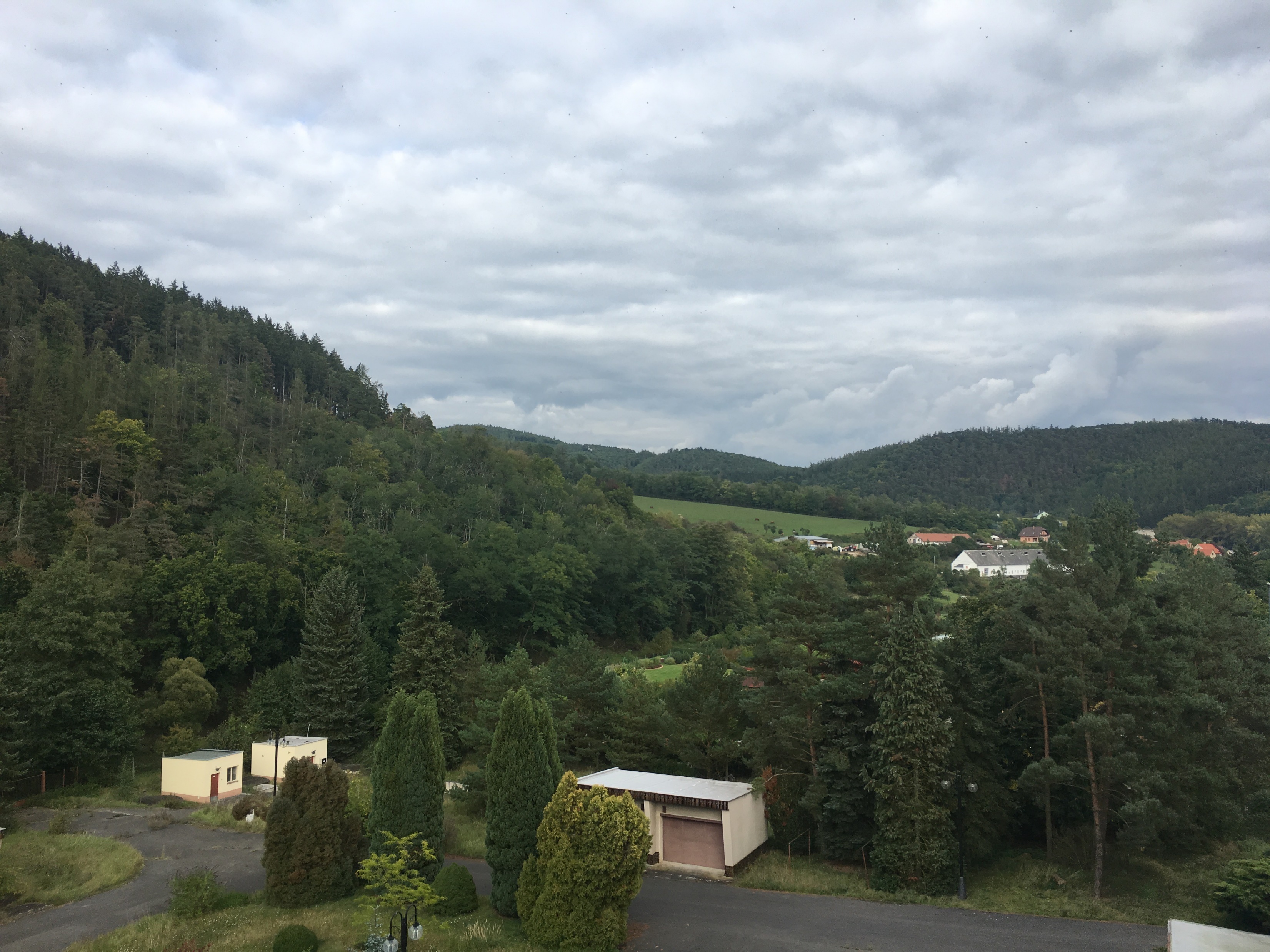 CLEMENTAS - CENTRUM PRO SENIORY
Vznik Clementas
Jaro 2017
Myšlenka týmu lidí na vznik sociální služby (Renata Prokešová, Petr Zvěřinský, Bohdana Zvěřinská, Martina Malá, Petr Švaříček)
Poptávka po službě, která zajistí péči o nemocné seniory
Potřeba komplexní sociální a zdravotní péče
Sloučení služeb, které provozují péči v domácím i institucionálním prostředí
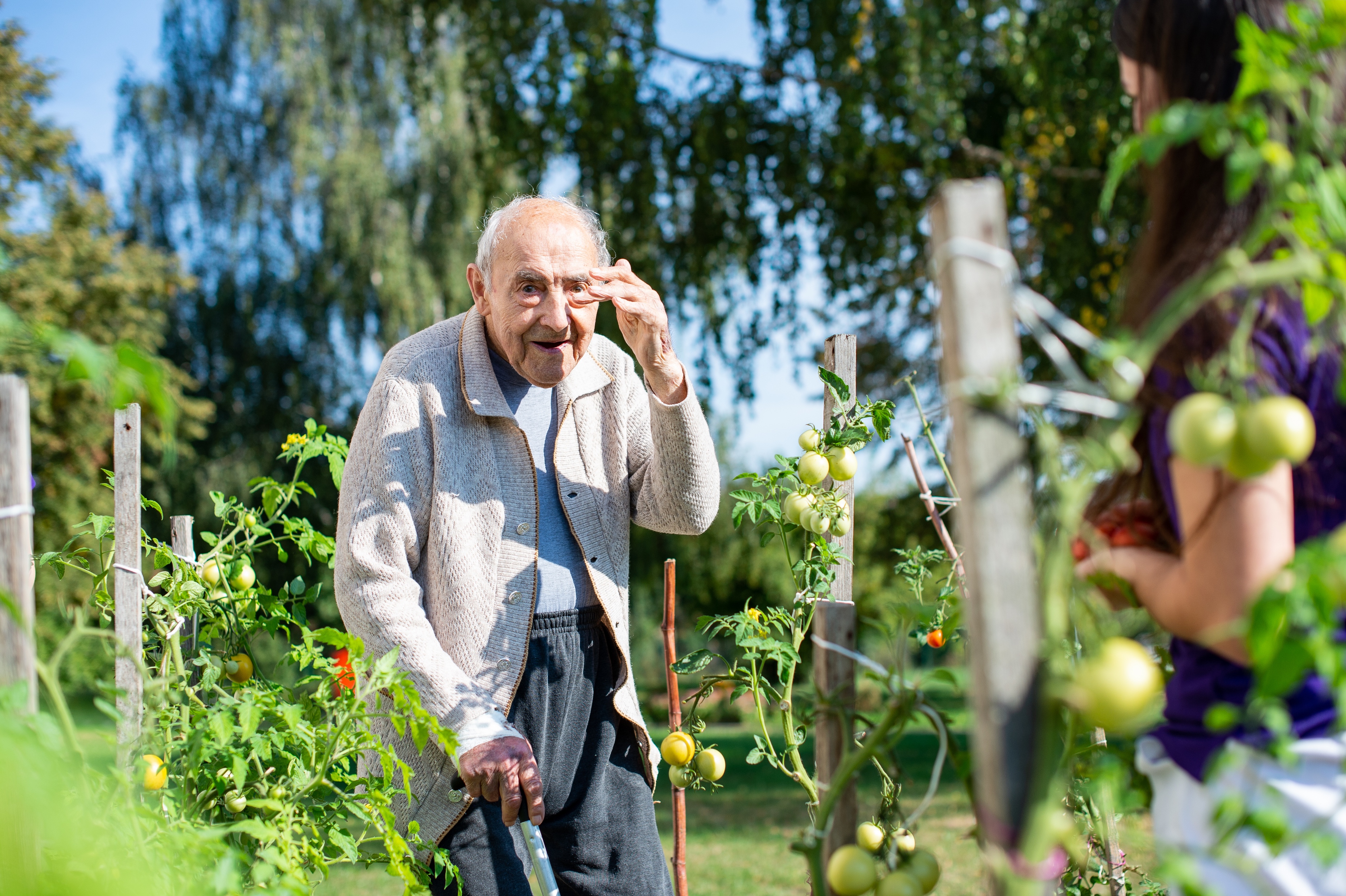 Clementas Mlékovice
DZR, DS, OPS 10 domácností

Clementas Kolín 
DSt 20 míst, OPS 12 míst

Clementas Janovice
DZR, DS, OPS míst, nově otevřeno

Clementas Hředle
DS, DZR, OPS 200 míst, ve výstavbě
Domovy Clementas
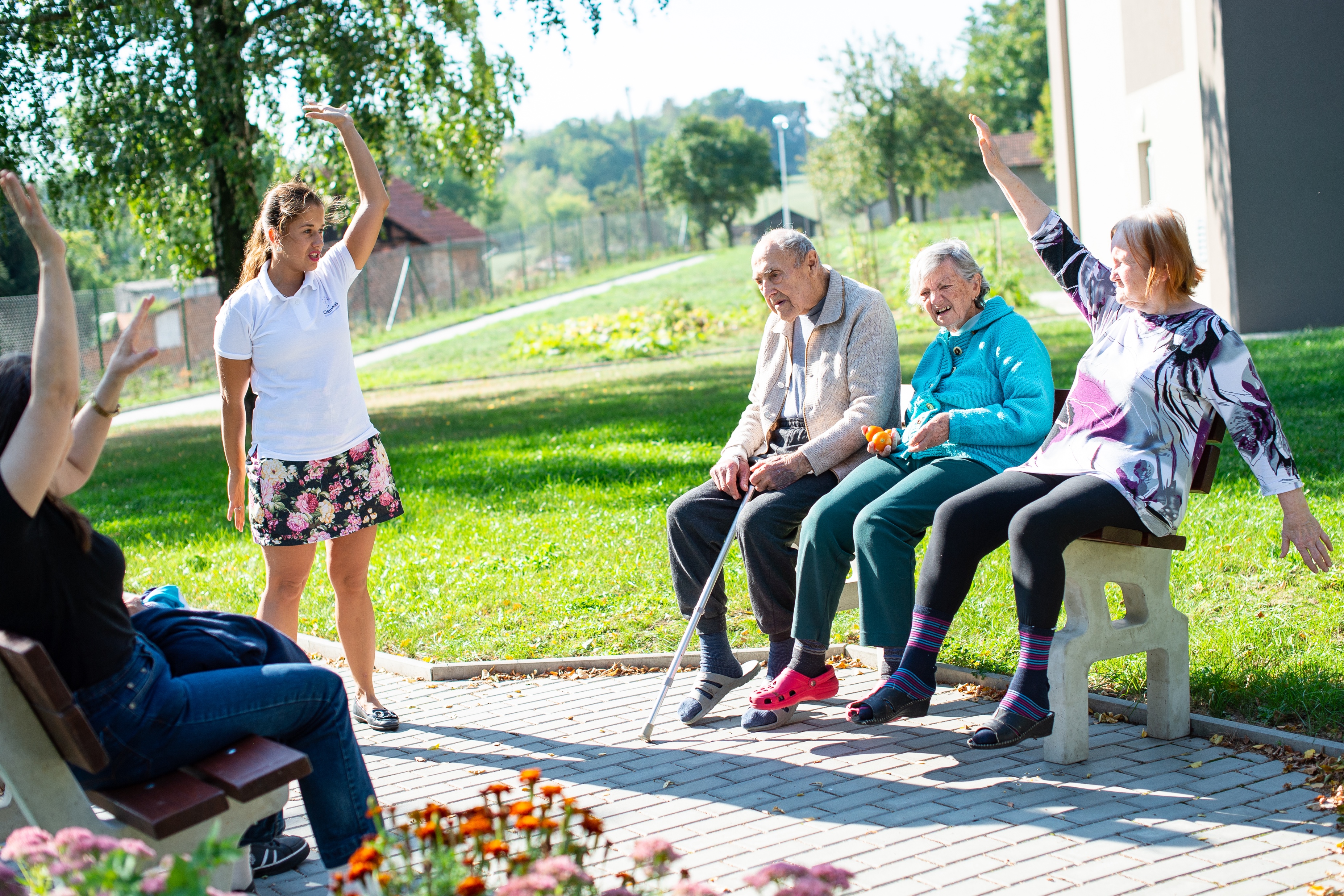 O nás
Útulný domov a zázemí pro seniory
Bezbariérový přístup, velká zahrada, systém domácností
Klidné a důstojné prostředí
Vlastní kuchyně, domácí strava
Kavárna
Moderní společenské prostory Průmyslová prádelna
Odborná lékařská péče – vedoucí lékař a psychiatr prim. MUDr. Jan Cimický, praktický lékař, psycholog, nutriční péče 
Individuální ošetřovatelská péče, se stálým personálem v jednotlivých domácnostech
Standardizované postupy
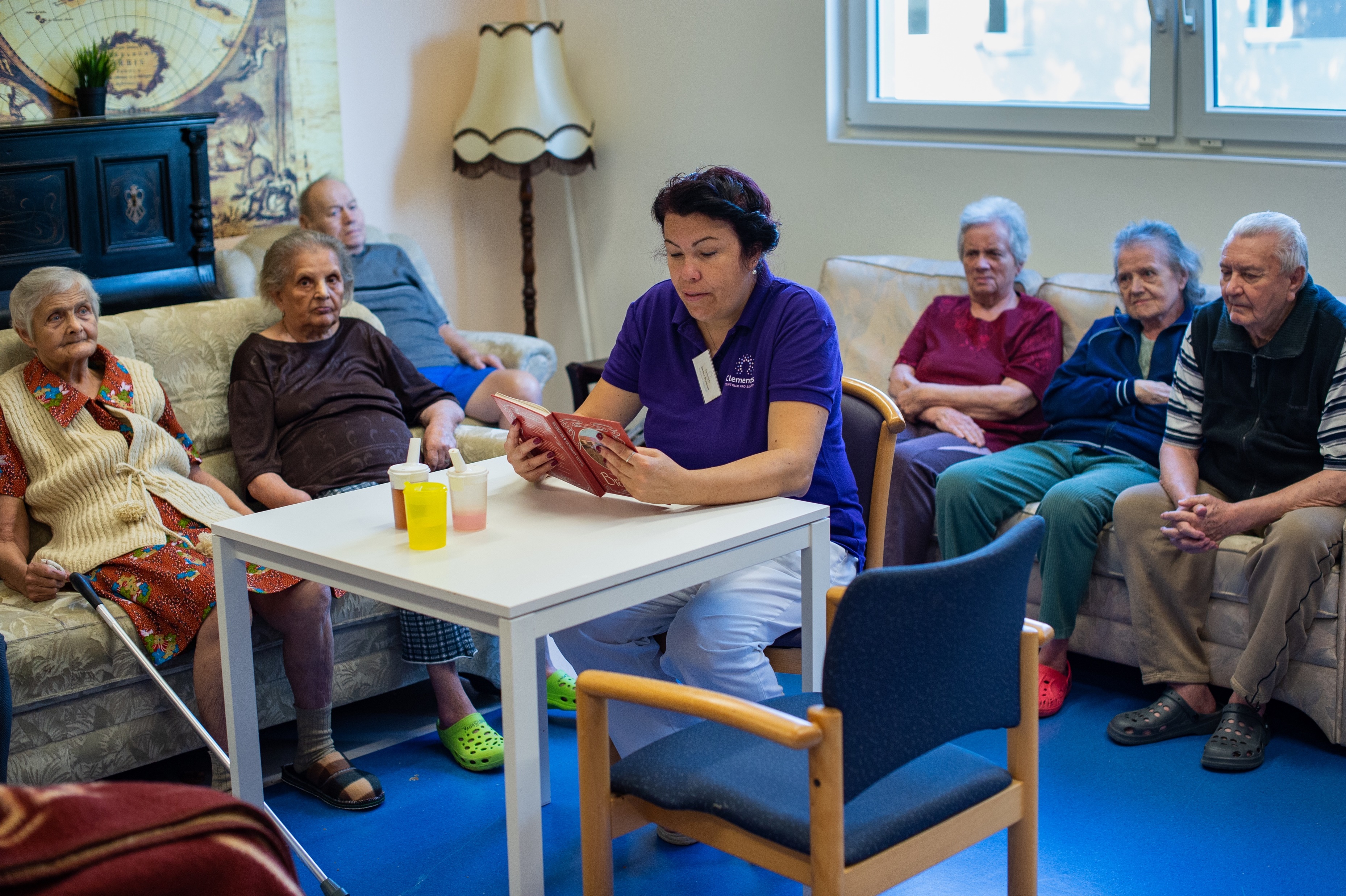 Pracovní příležitosti
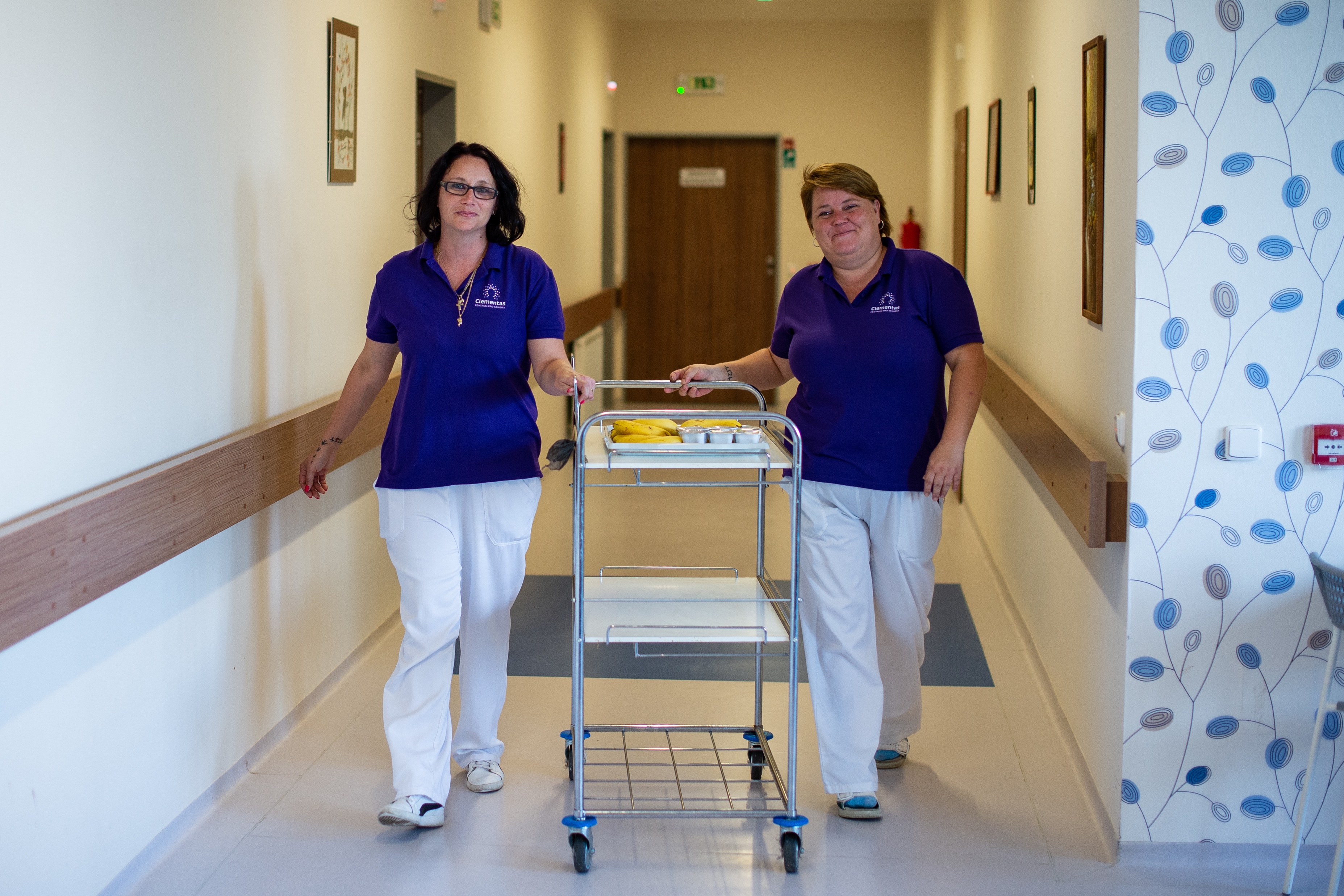 Pečovatelé
Zdravotní sestry
Aktivizační pracovníci
Fyzioterapeuti
Administrativní pracovníci
Vedoucí pracovníci
Provozní zaměstnanci
Údržba
Pradleny
Kuchaři
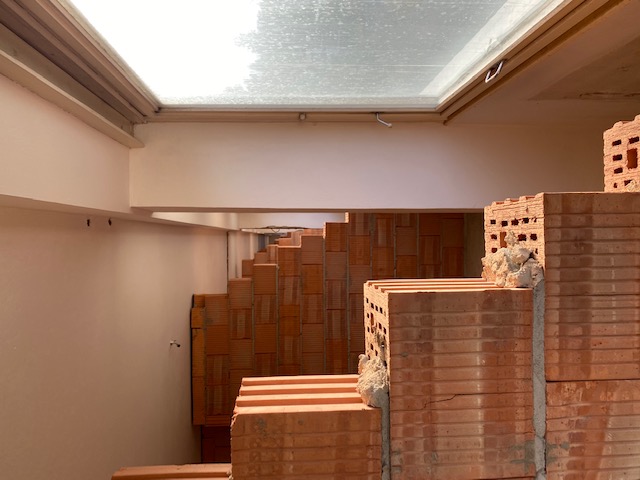 Rekonstrukce
Stavbu realizuje stavební firma
Plánované otevření domova cca 1,5 roku
Den otevřených dveří, asistovaná prohlídka
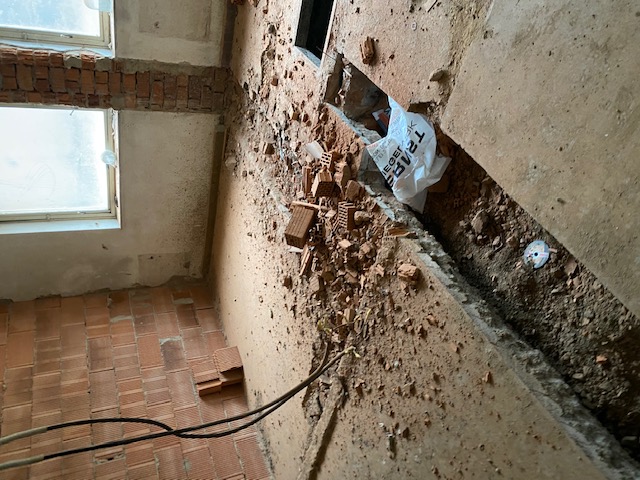 Koupelna, okna z vnitrobloku, zemní úpravy
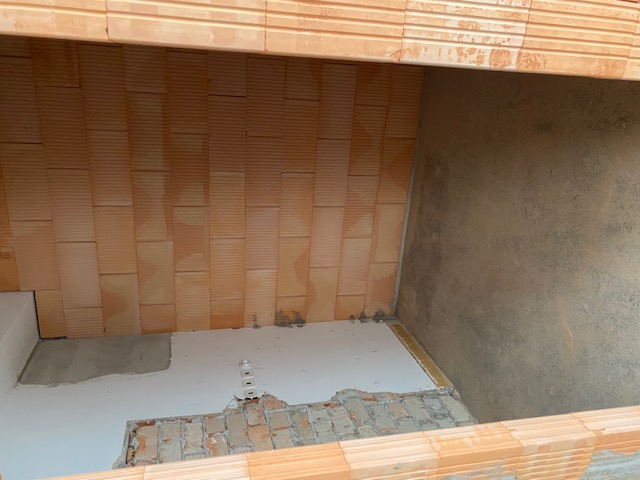 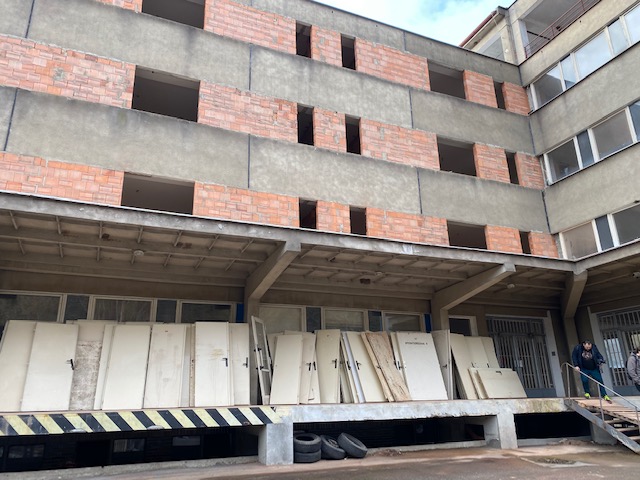 Jídelna, výdejní okénko z kuchyně
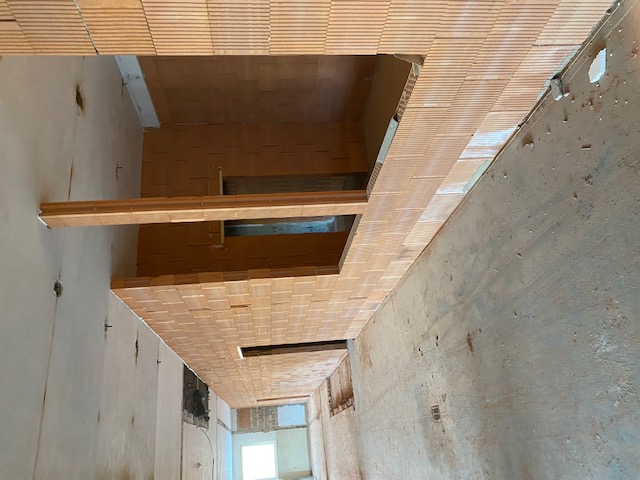 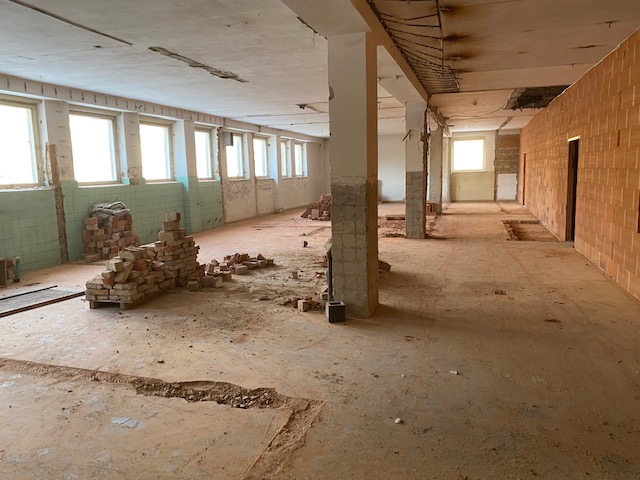 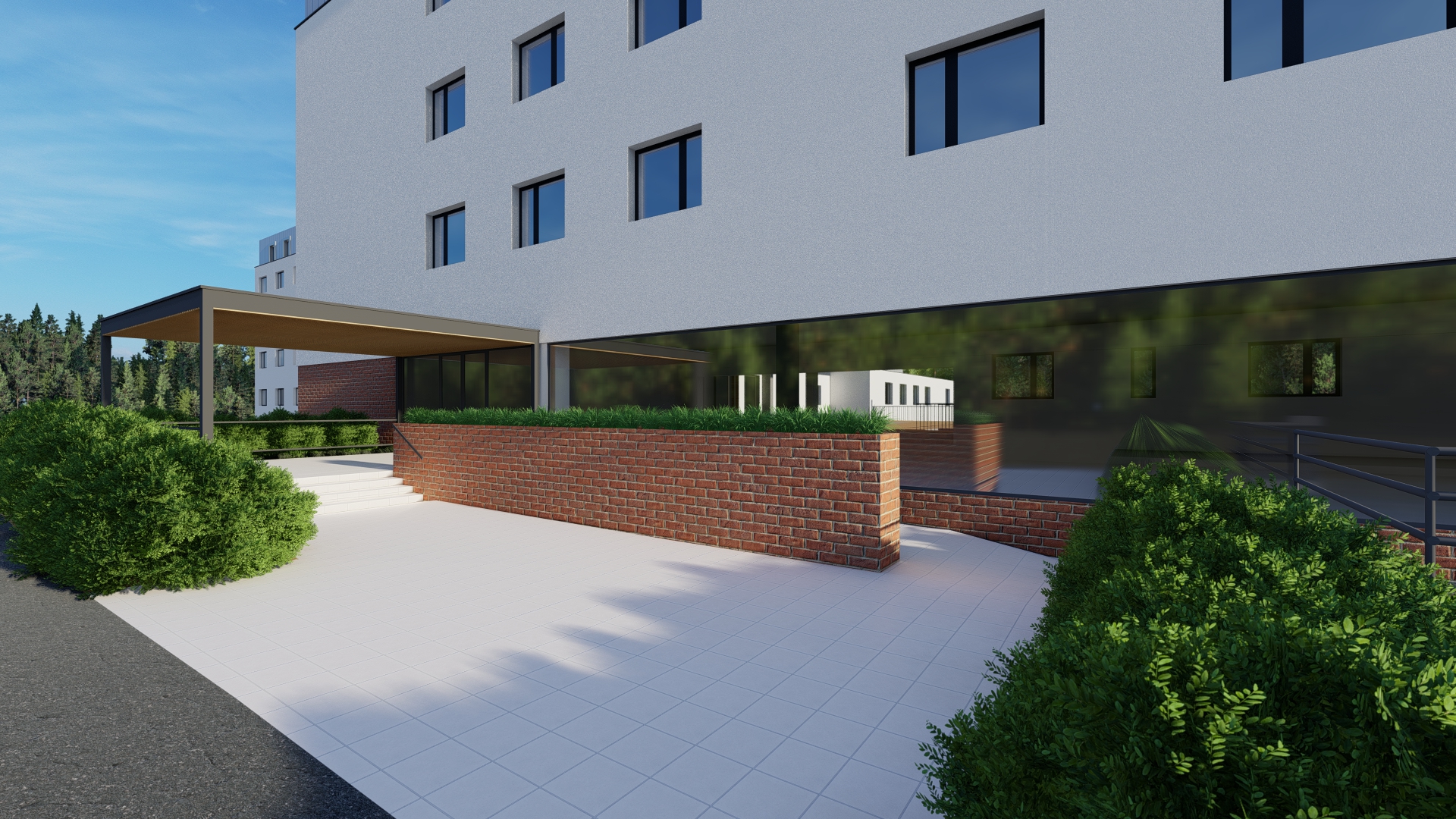 Vizualizace, vstup
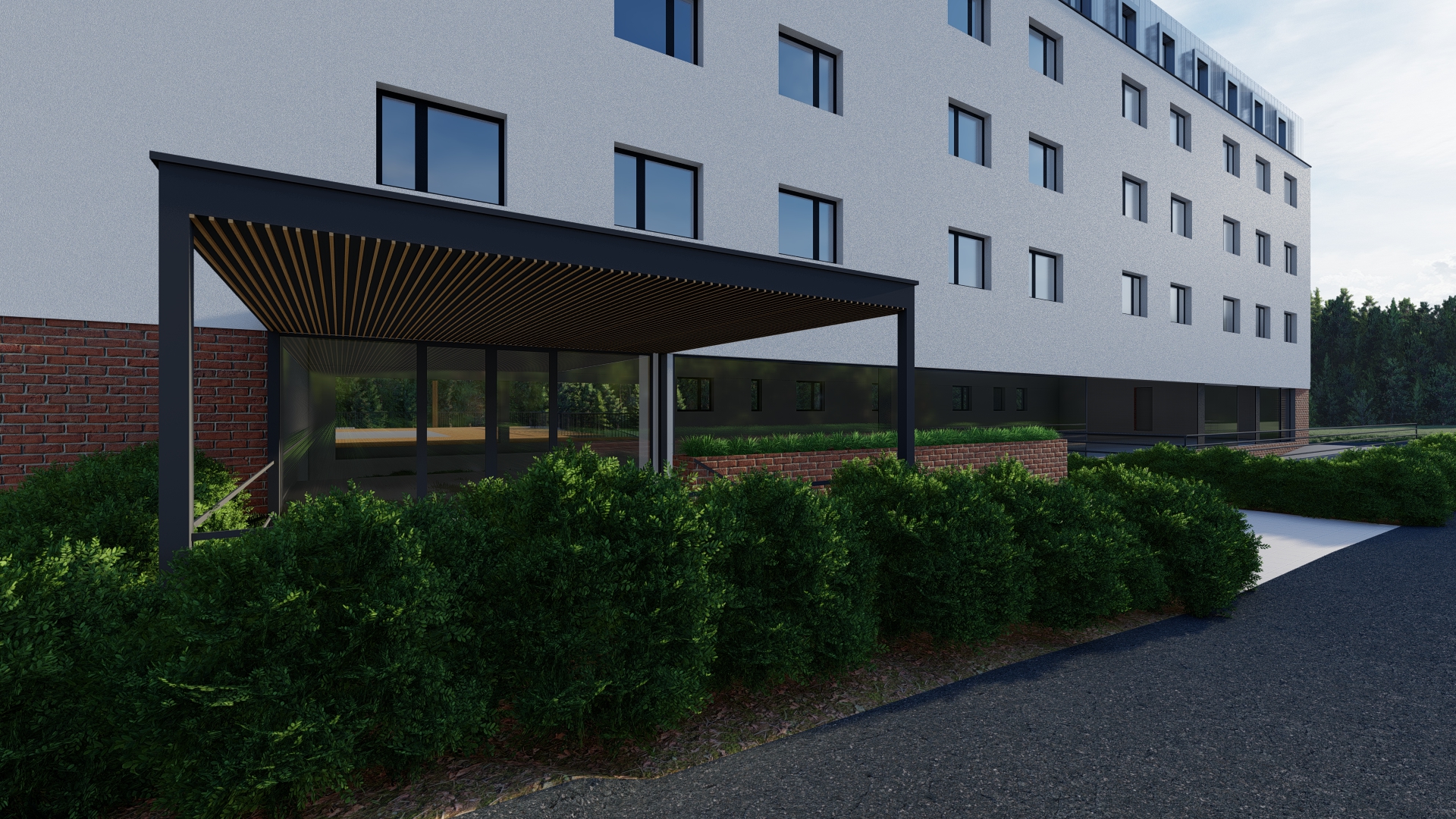 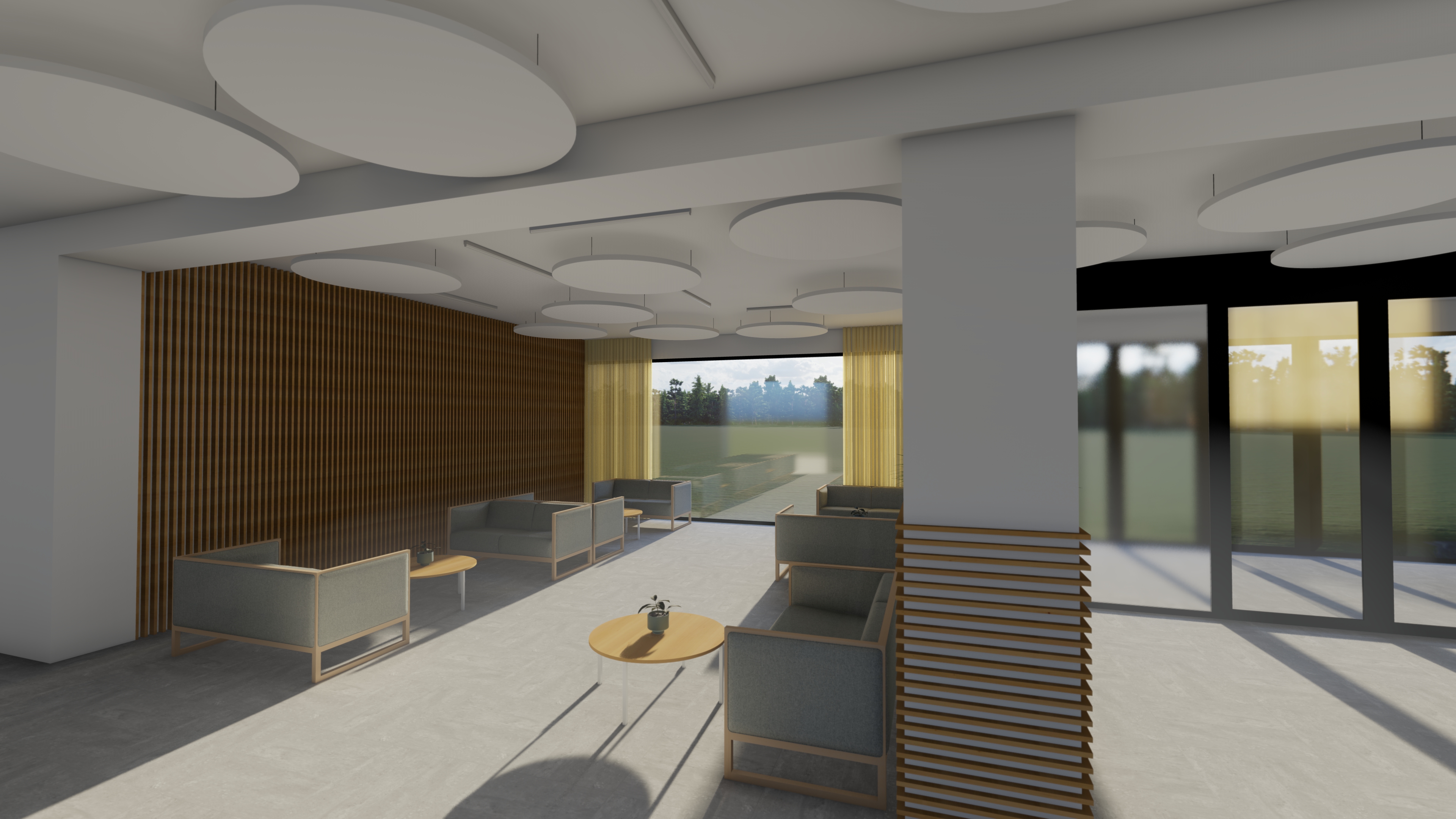 Recepce
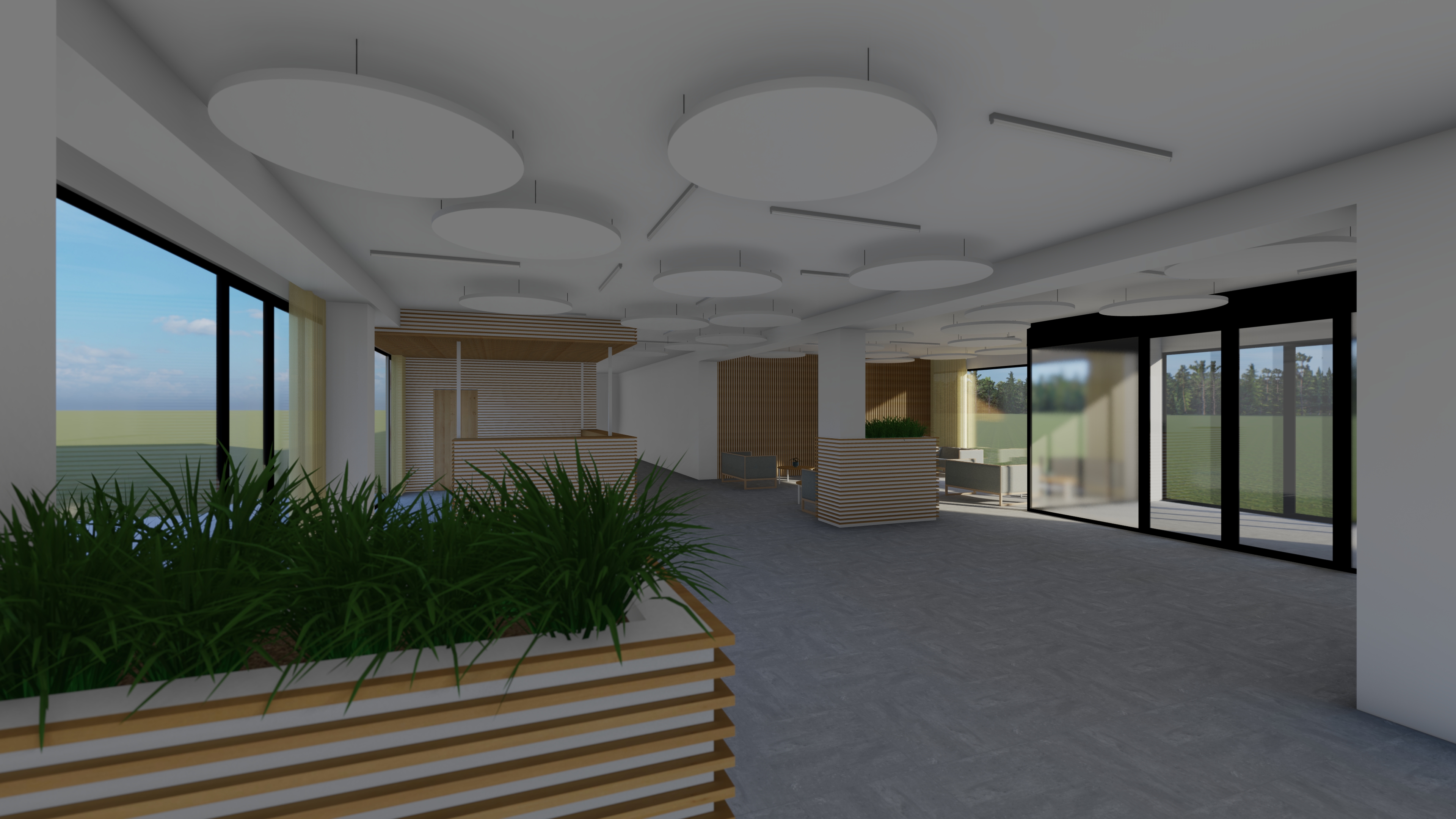 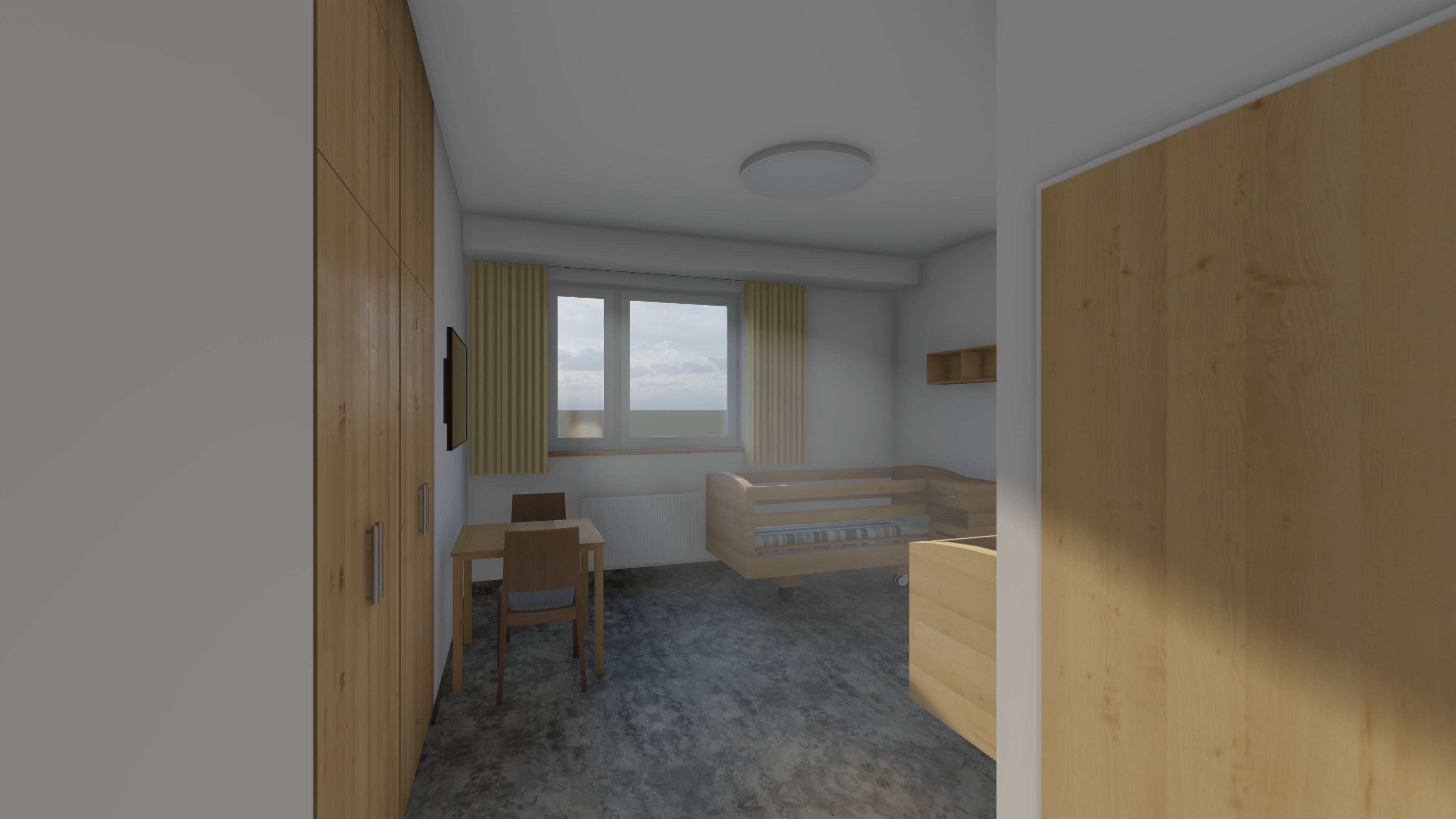 Pokoj
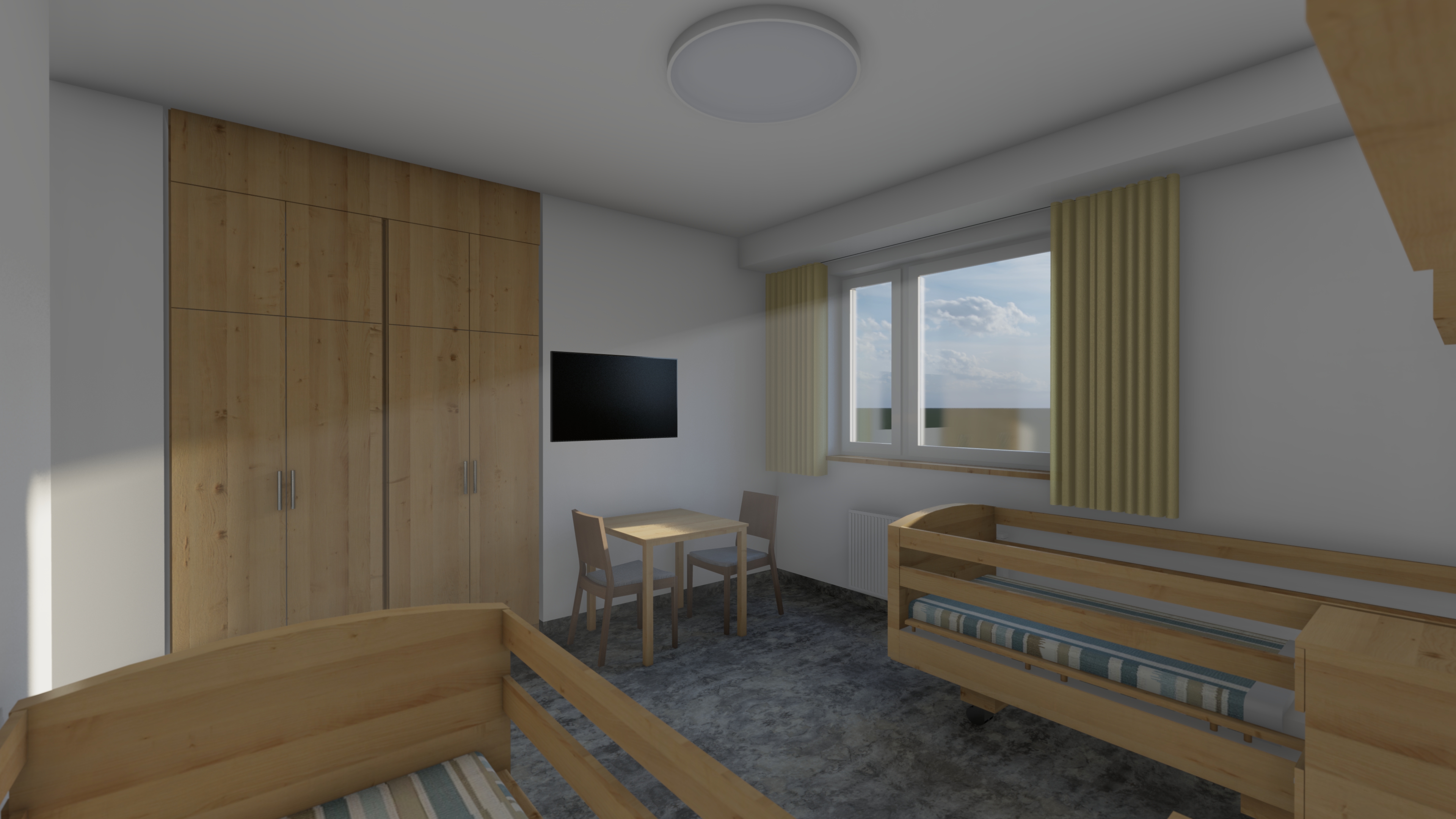 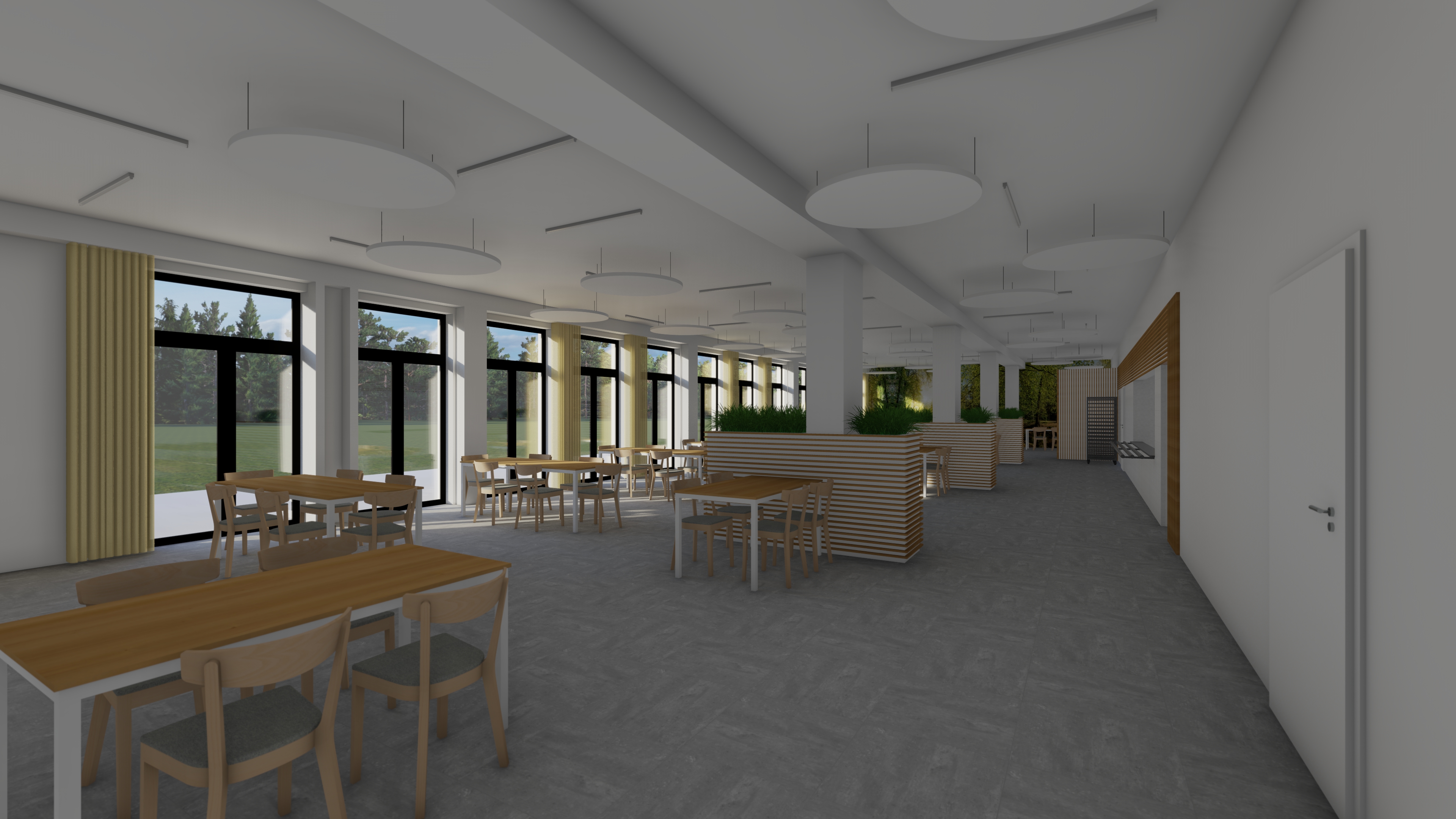 Jídelna
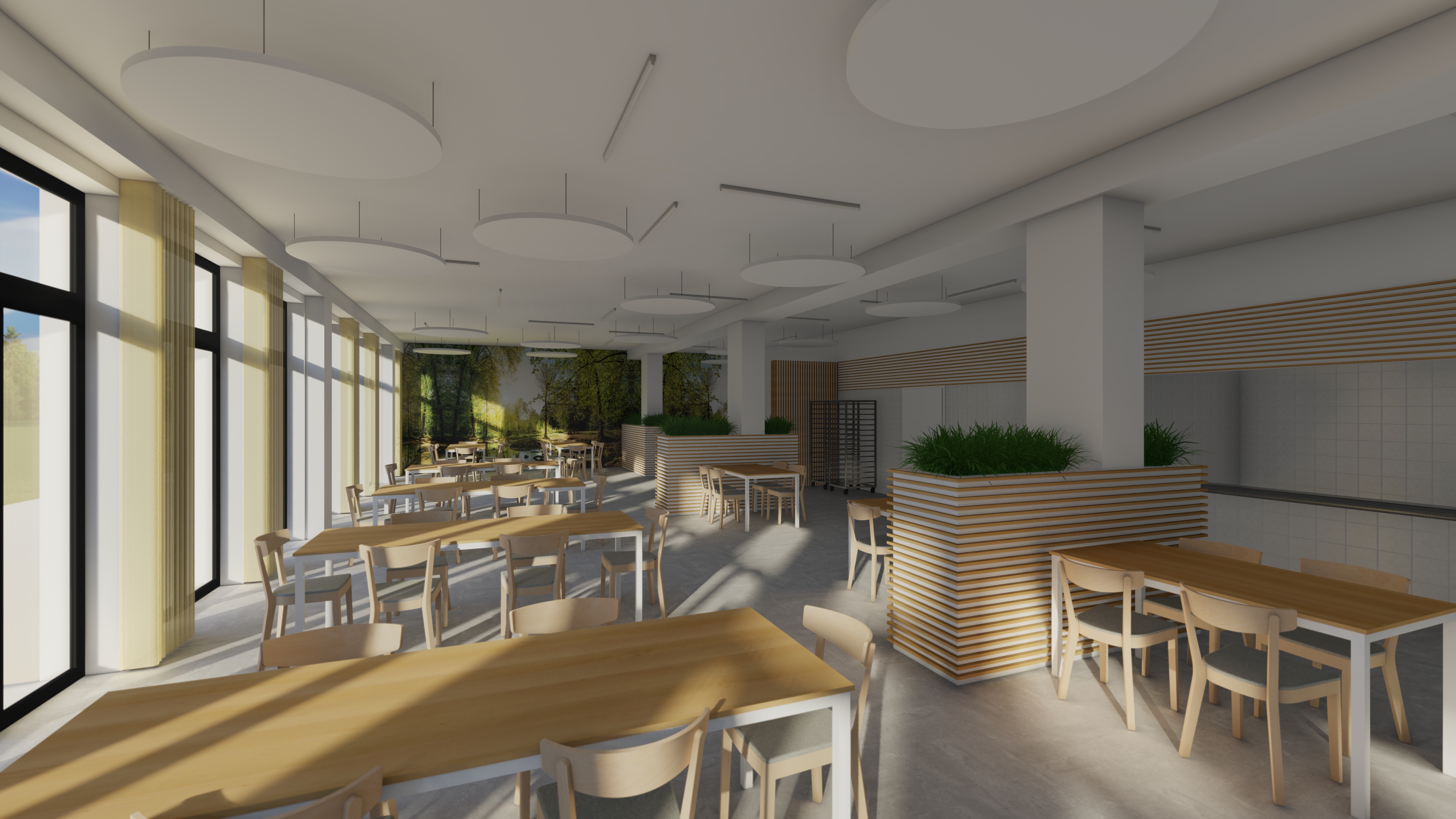 Informace o nás, kontakty
renata.prokesova@clementas.czinfo@clementas.czhttps://www.clementas.czhttps://www.facebook.com/Clementas.cz/
DĚKUJI ZA POZORNOST
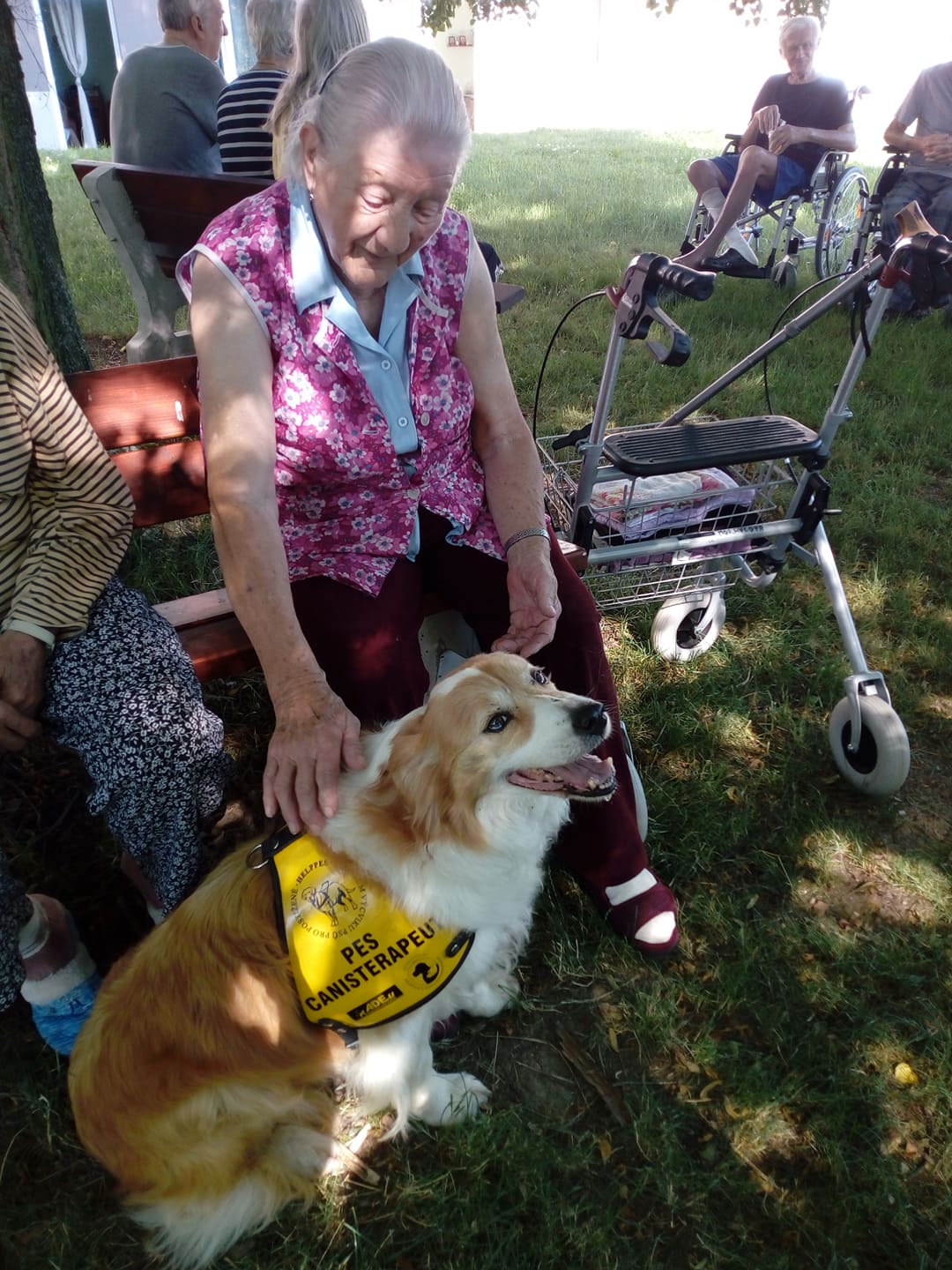